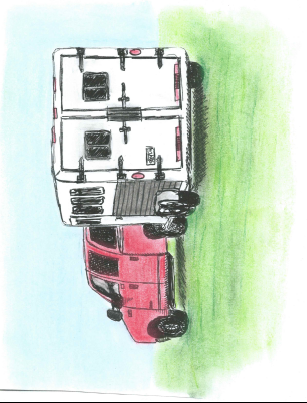 LET’S RODEO!
Written and Illustrated by Taylor Day Pearce
Published by Southern Instructional Solutions, 2015
for the Homestead Rodeo Association’s 
Books & Broncs Literacy Project
Copyright © 2015 by Southern Instructional Solutions

All rights reserved. NO part of this publication may be sold, reproduced, distributed, or transmitted in any form or by any means, including photocopying except for educational purposes, recording, or other electronic or mechanical methods, without the prior written permission of the publisher, except in the case of brief quotations embodied in critical reviews and certain other noncommercial uses permitted by copyright law. For permission requests, write to the publisher: SouthernInstructionalSolutions@aol.com

The book, Let’s Rodeo! was written and illustrated specifically for the Homestead Rodeo Association to use as part of their Books and Broncs Literacy Project.  Outside of the Association, this book may be used for educational purposes only. If it is going to be duplicated, make sure that all its content remain intact which includes the cover page, dedication, about the author/illustrator, and the copyright information page.
Dedicated to…
The Homestead Rodeo Association’s 
Books & Broncs Literacy Project, 2015.






Thank you for reaching out to all children to share the rodeo life experience which occurs right here in South Florida 
every year.
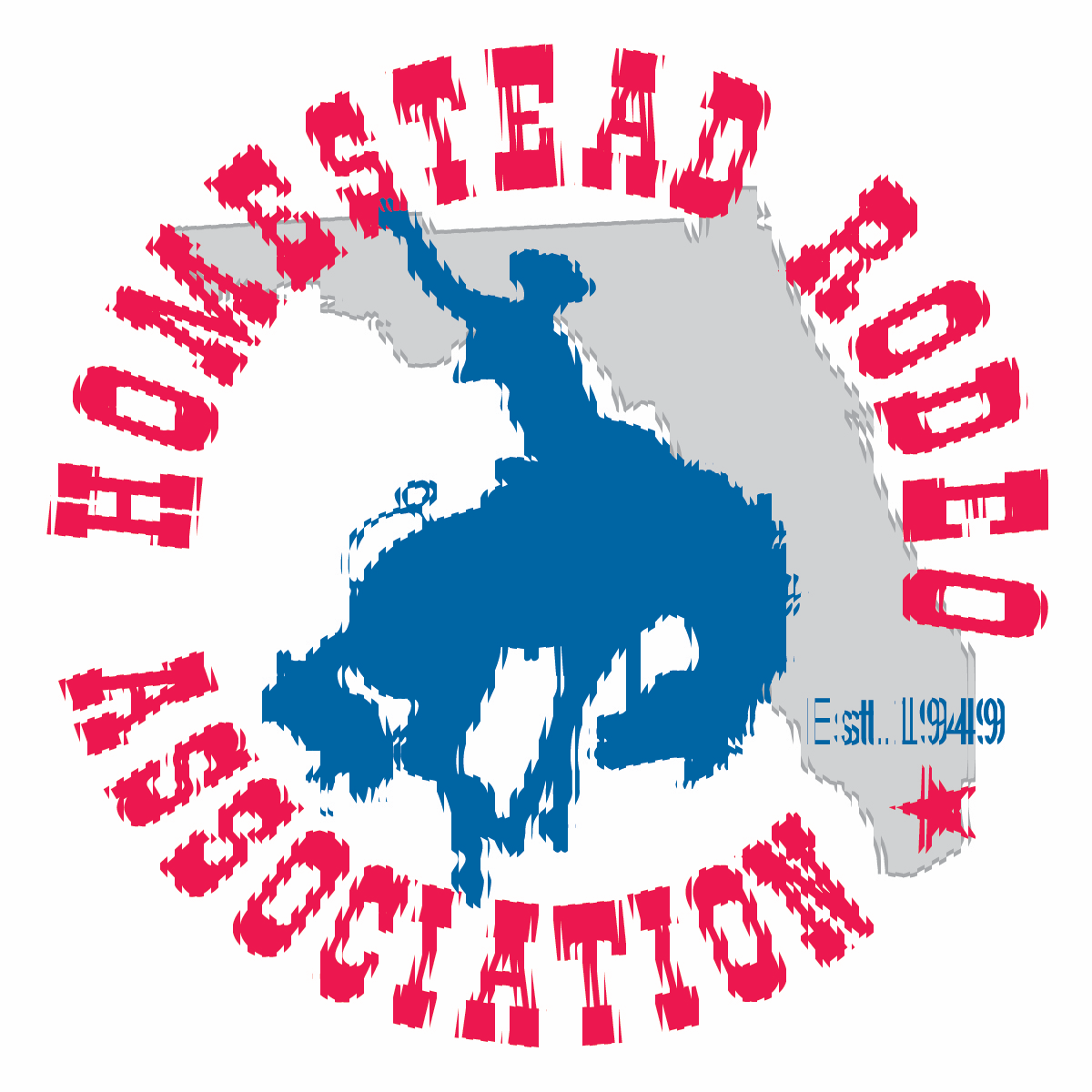 Do you want to know about the rodeo?This only happens once a year.Hear the crowd clap and cheer!Look how the cowboys and cowgirls ride inWatch the Grand Entry; let’s see who will win!
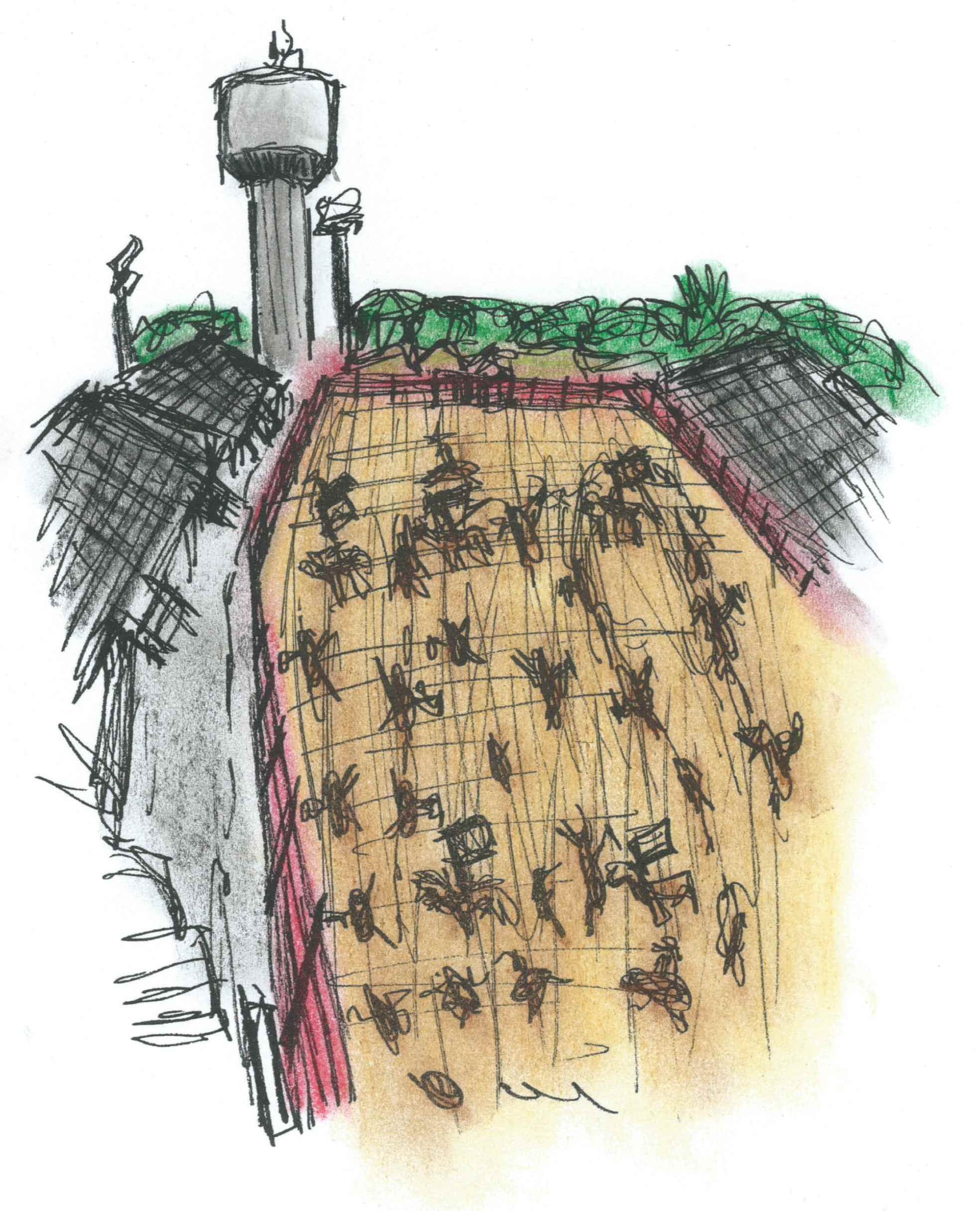 [Speaker Notes: Casper the Clown]
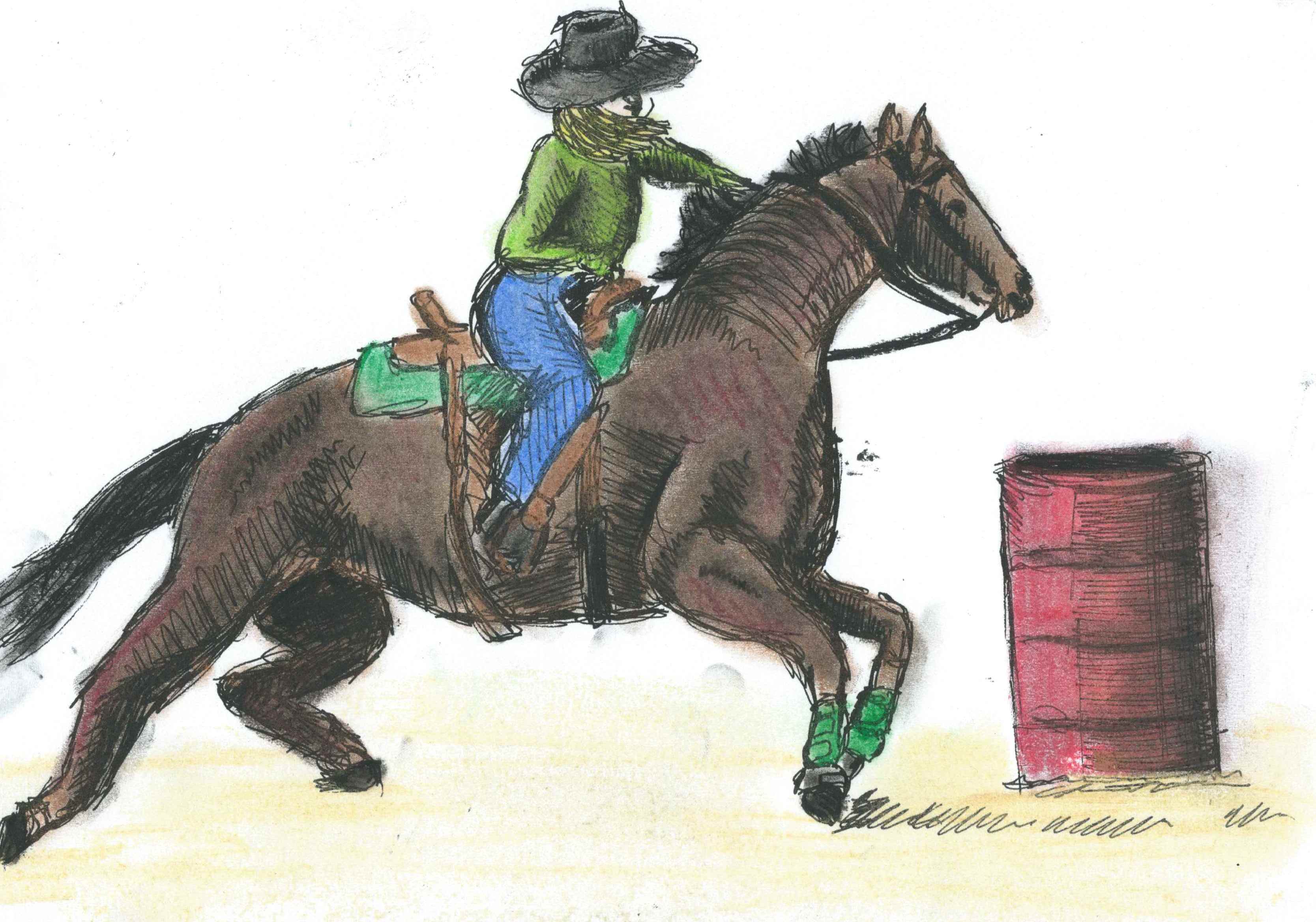 Barrel racing begins, as the crowd takes their seatsAnd cheers them on by stomping their feet.The cowgirls kick, as their horses fly,Around three barrels, under the bright sky.A sport like this takes great skill and balance,To show off all the cowgirl’s talent!
[Speaker Notes: Barrel Racing]
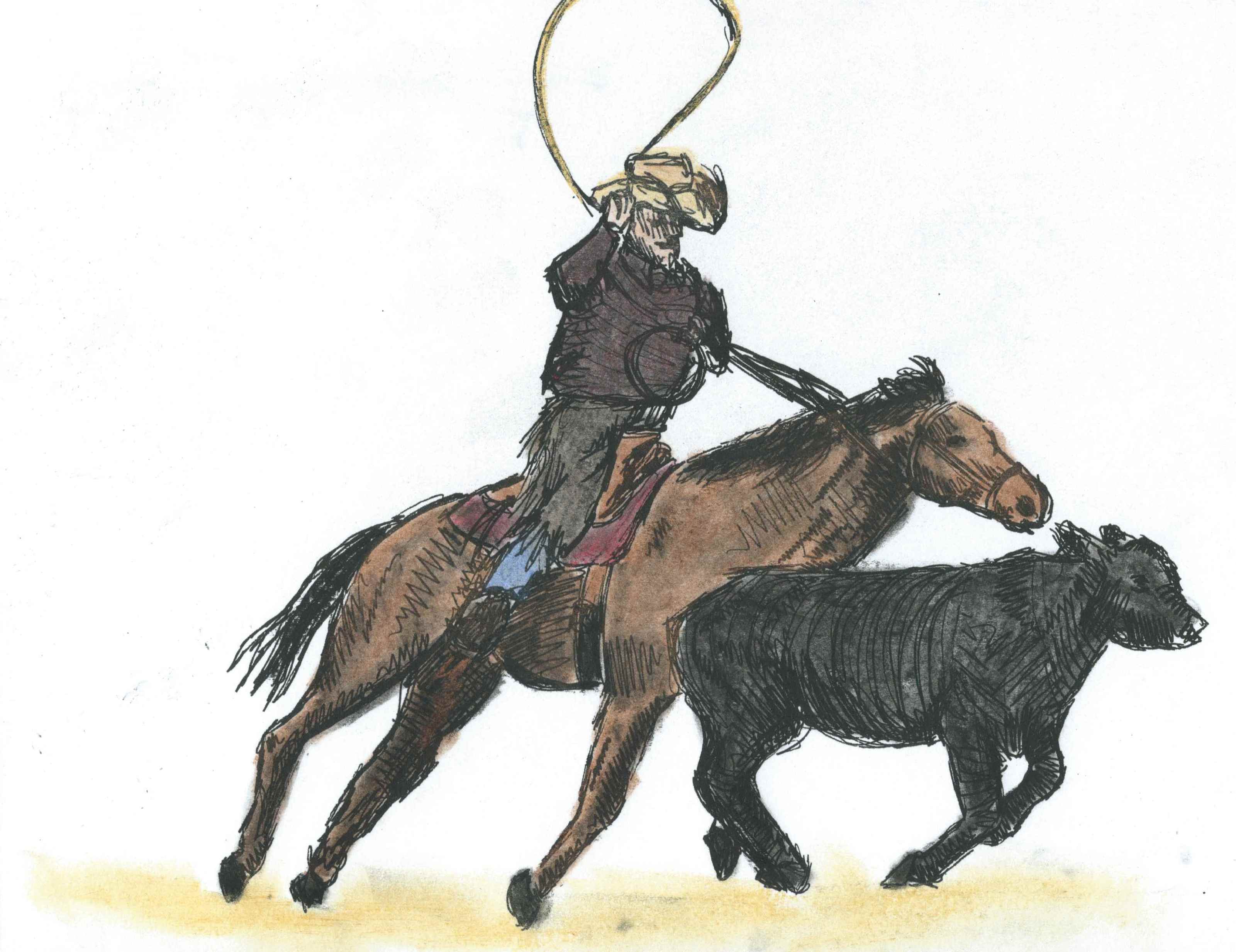 Out the chute the cowboy’s horse runsRope in hand, the timers begun,Chasing the calf through the arena,Swinging the rope like nobody has seen ya’,Catching the head and jumping off quickTo flank the calf down and tie with no kicks!
[Speaker Notes: Calf Roping]
Look down the arena and what do you see?But a bull-dogging rider coming straight at me!The steer is a running with cowboys penned inSlipping from his horse, one jumps on him!Screeching on the breaks with his boots out frontThen rolling that cow until his body just slumps.
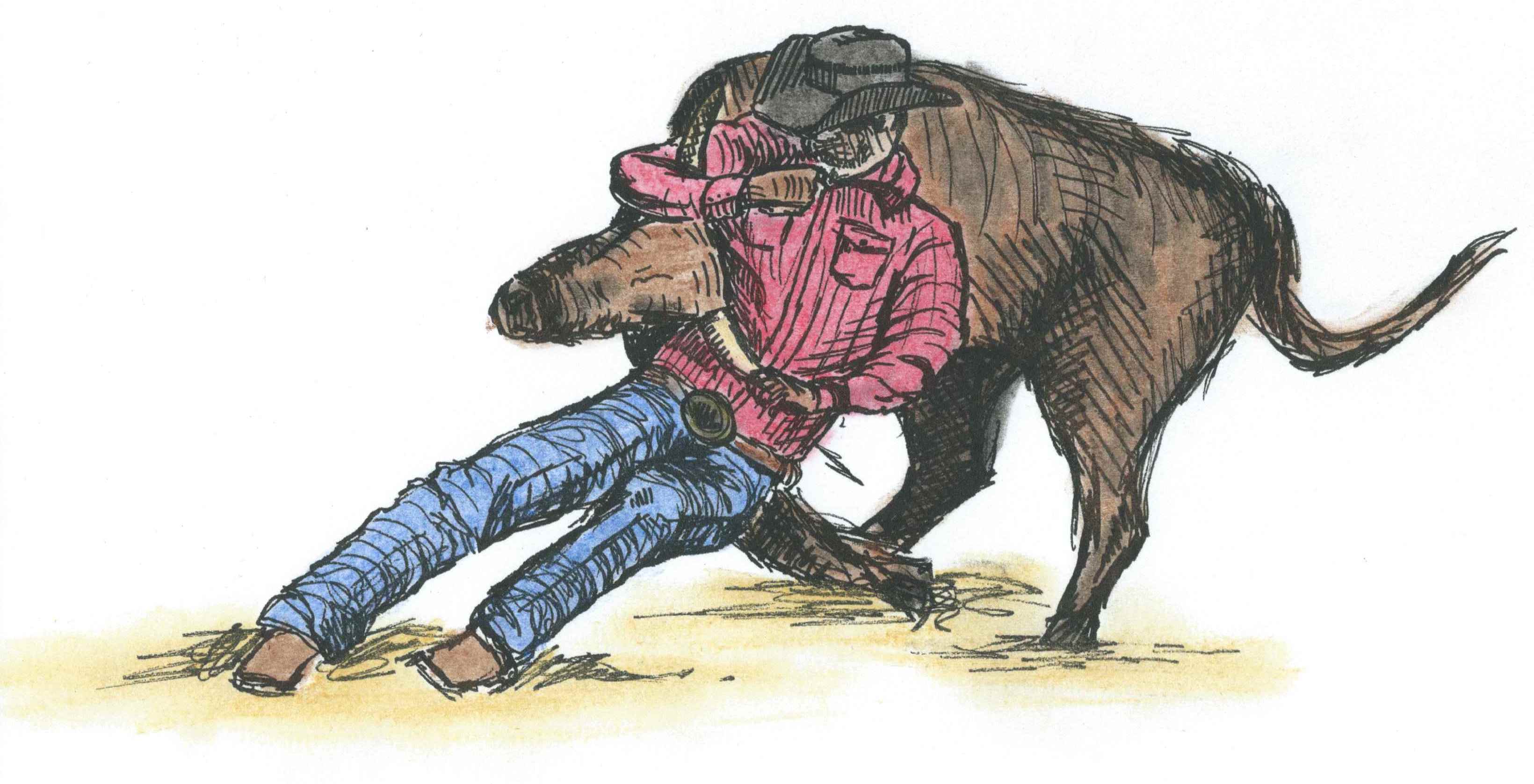 [Speaker Notes: Steer Wrestling – Bull Doggin]
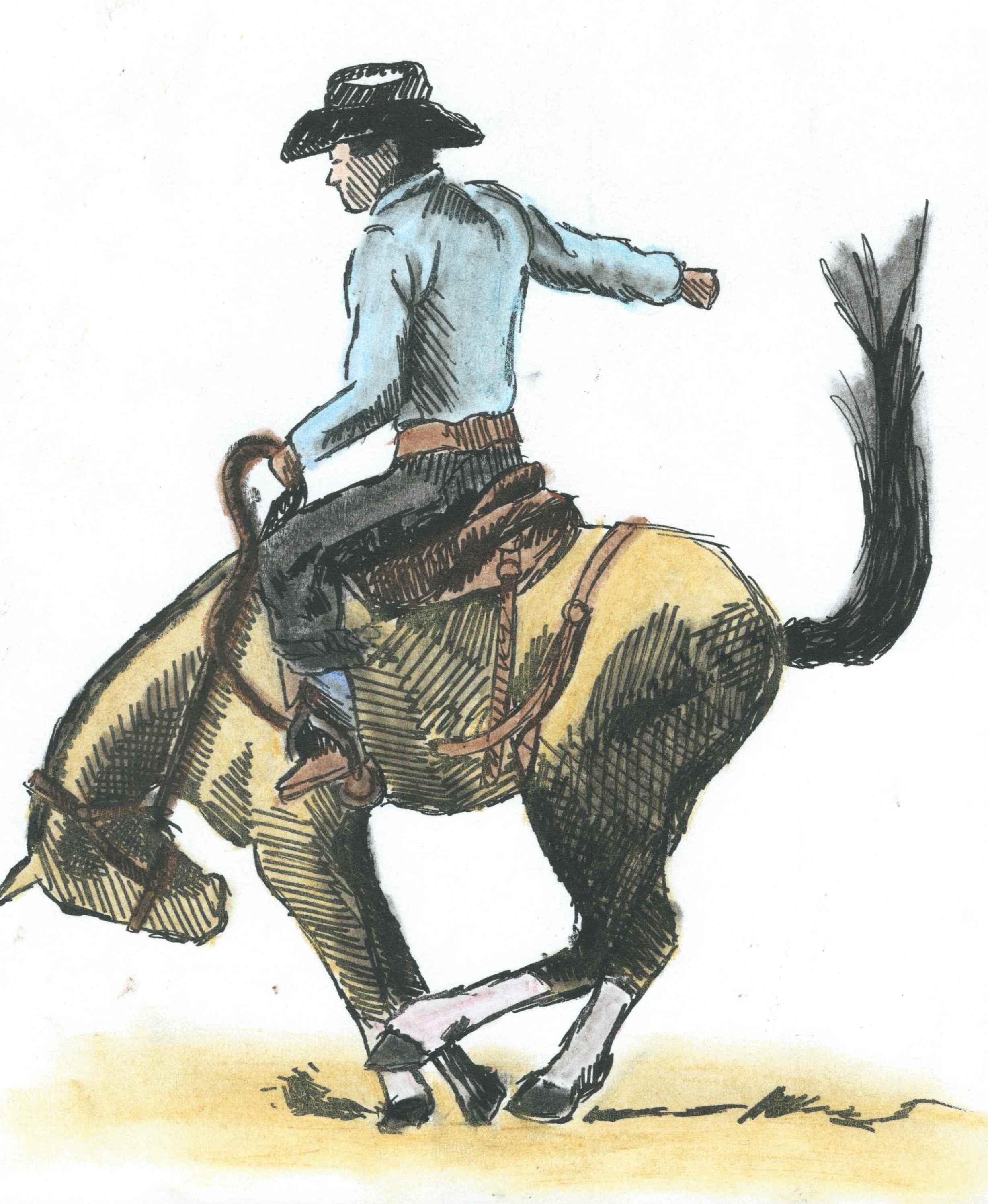 The next wild ride you’d be waiting to seeIs the cowboy and the bronc running free.Holding that saddle with a hand in the airThe spurs are a kicking and the bronc doesn’t care.With the jumping and the spins and just holding on tightYou’d think that the cowboy would be scared for his life!
[Speaker Notes: Saddle Bronc]
Don’t blink or you may not seeBull riding in action, is the place to be.The cowboy hangs on, holding tight with one hand,Hoping he does not hit the sand.Eight seconds later, when the buzzer sounds, The rider jumps and runs off the battle ground.
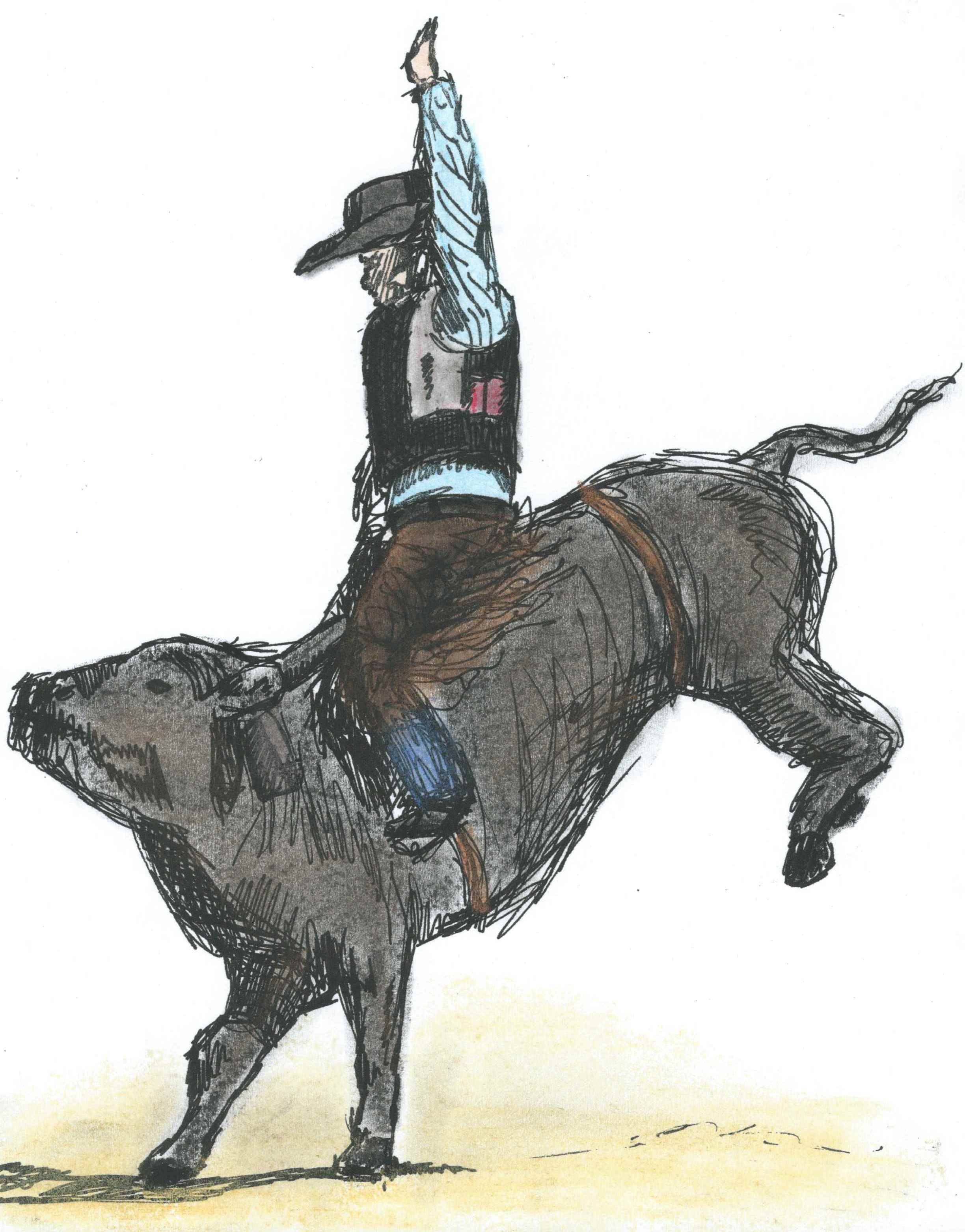 When the header nods, the chute is open,Out the steer runs with the header roping.The team swings their ropes round-and-roundThe steer is caught and no one makes a sound.It’s time for the heeler to take his ringHooking those hooves, pull tight that swing!
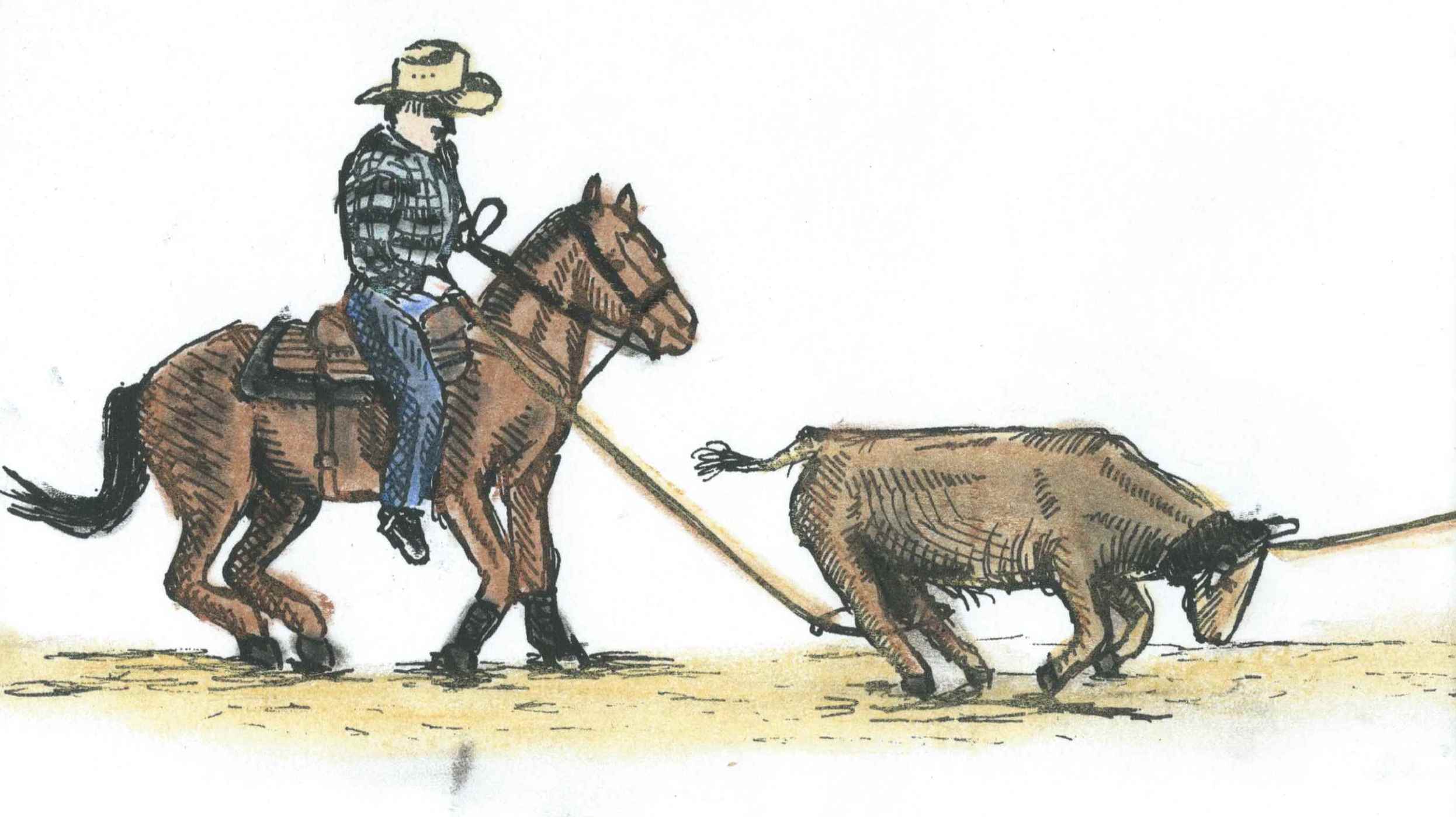 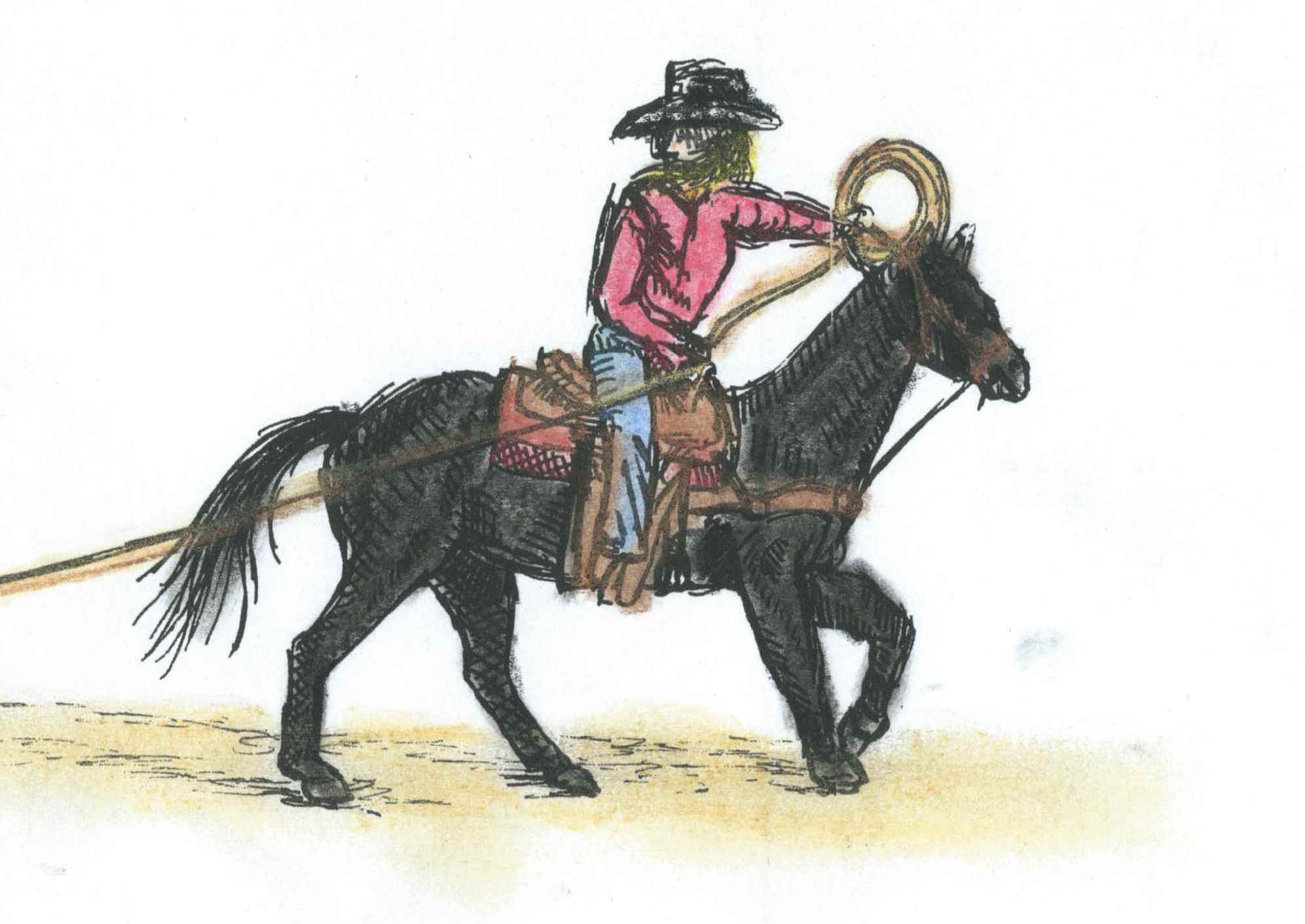 [Speaker Notes: Team Roping]
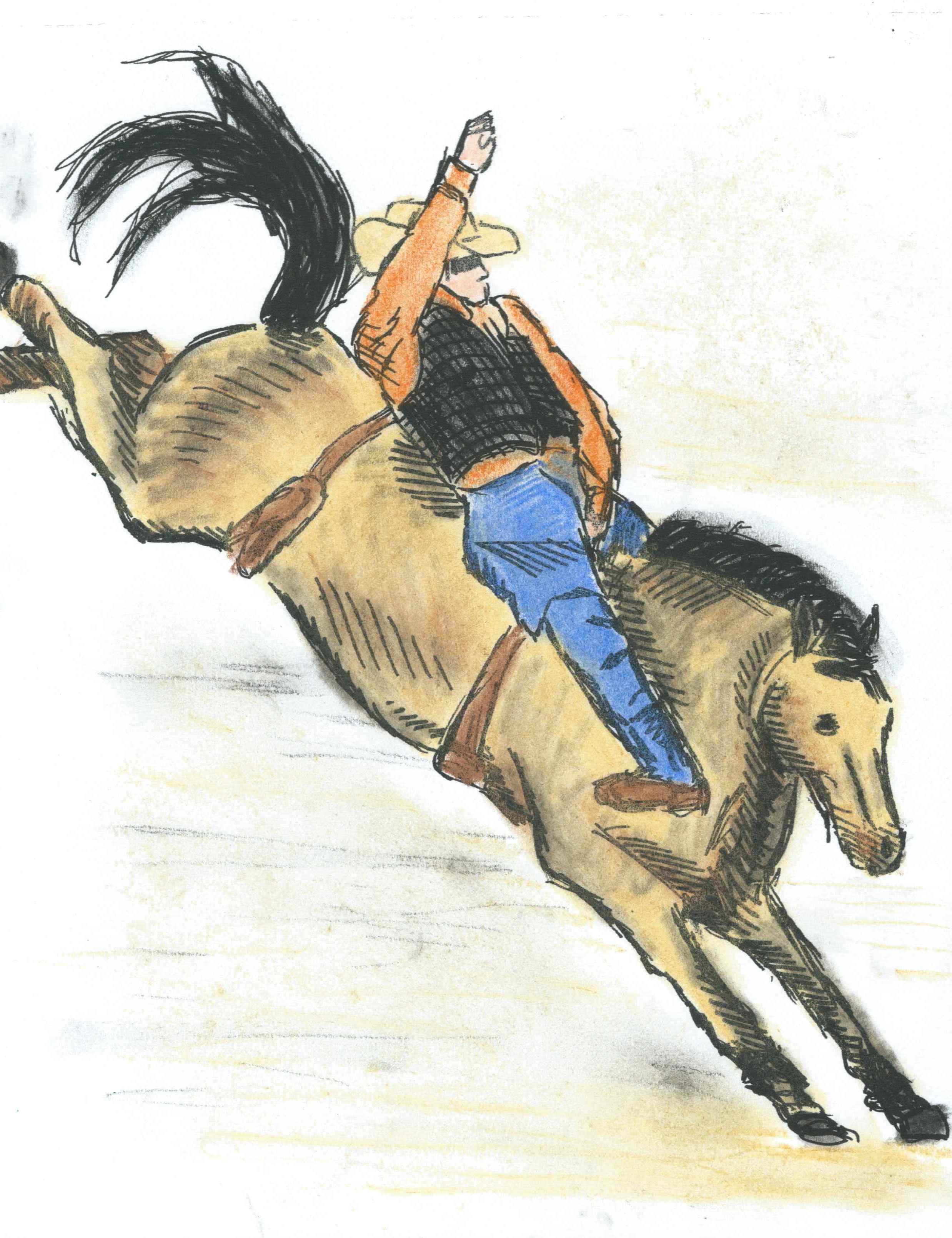 Just like any other event Bareback can be very intense!With no saddle, riders hold on tight,As they are in for a very big fight.Just like saddle broncs go round-and-round, The cowboy riding bareback, will soon hit the ground.
[Speaker Notes: Bareback Bronc]
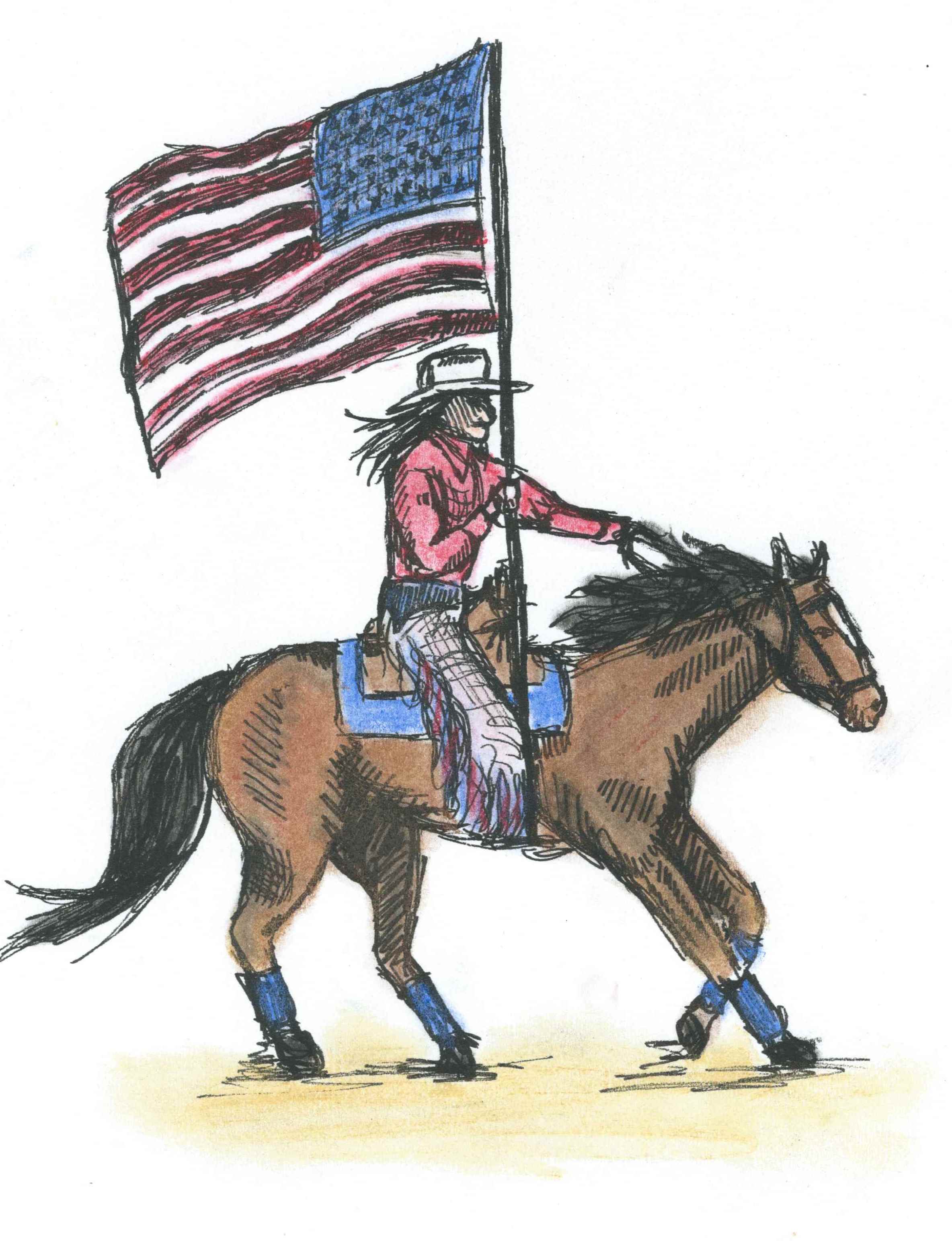 Before you know it, it’s the half time showWhen the drill team enters, with a glitter-and-a-glow.With the flags flying high, and music in the air, The riders come in with a special flair.The patterns you see take great practice and skillYou’ll be amazed by the horse and rider’s will.
In-between these exciting events, during the half time show,The announcer introduces the queen of the rodeo.Along with the queen is her court, on which she leans,For a year of volunteering and work to be seen, Wearing crowns on hats and sparkly shirts,Down to belt buckle jeans and boots without dirt.
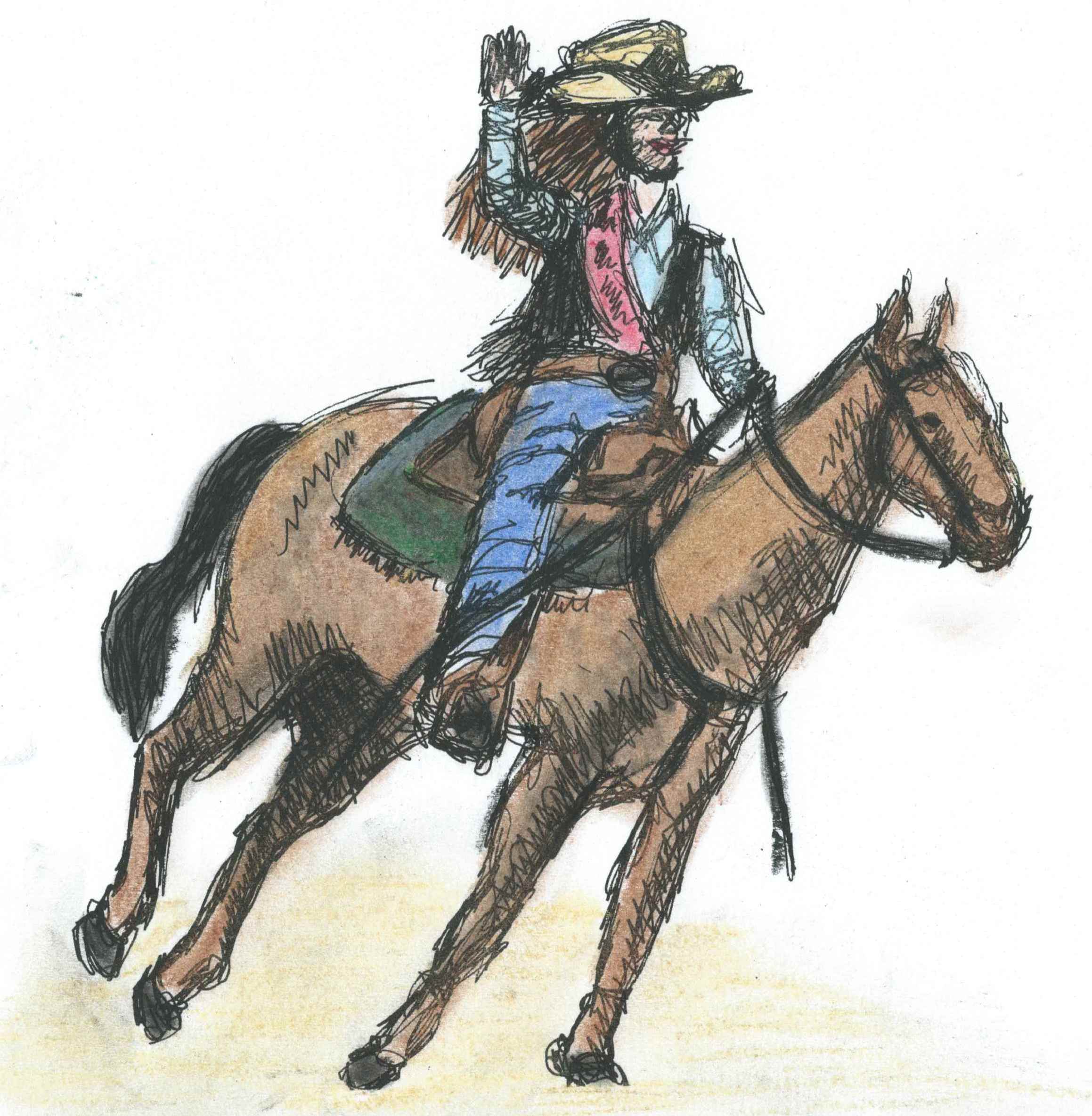 What is the cause of all the laughter I hear?Why, the rodeo clown has now appeared!A funny looking man with a big hat and overallsEntertains the crowd with a holler and a call!With skits and jokes that make us crack,I sure hope next year he’s back!
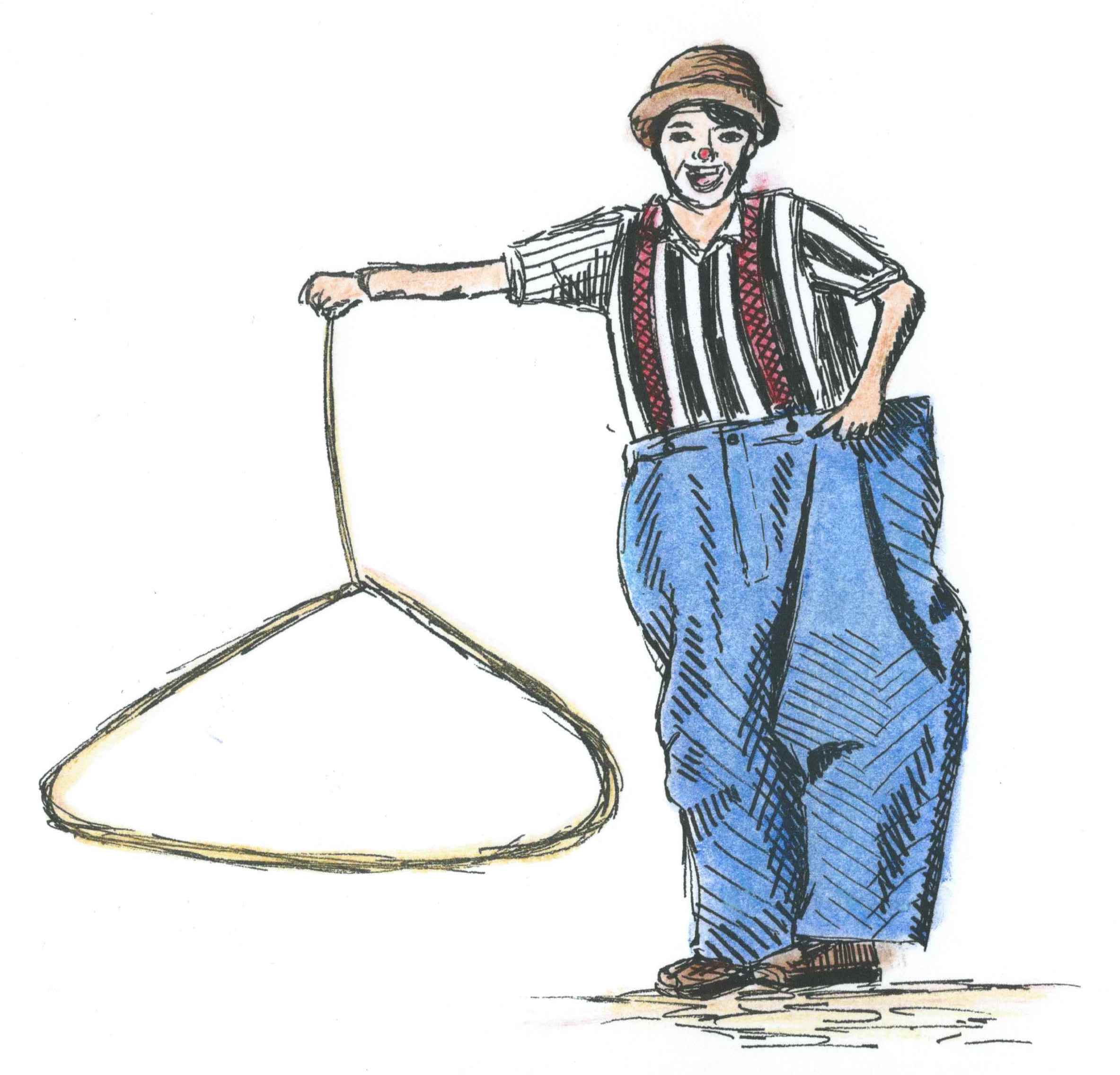 Many good smells come to my nose,The hustle and bustle does not slow.As the crowd retreats for the yummy foodThat will put us all in a good mood.Eating corn-on-the-cob, funnel cake, and snow cones;So many choices, if I only had these at home.
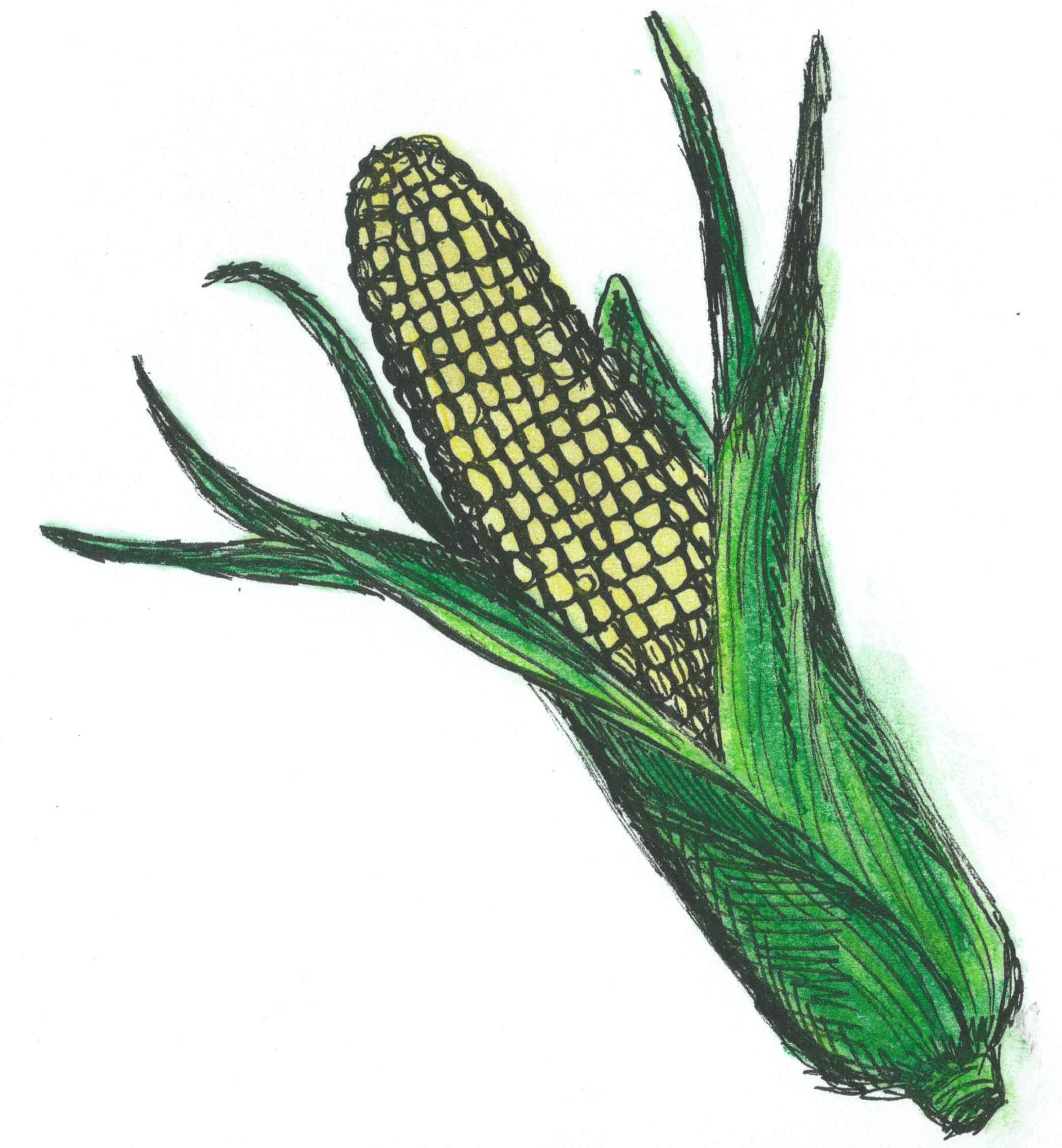 At the end of the day, when the rodeo is through, You’ll hear the music playing, Happy Trails to You.The fun may be over, but there really is moreIt will be back in a year, FOR SURE!Tell your family and friends, and then mark the time and date,So this way, next year, you won’t miss it or be late!
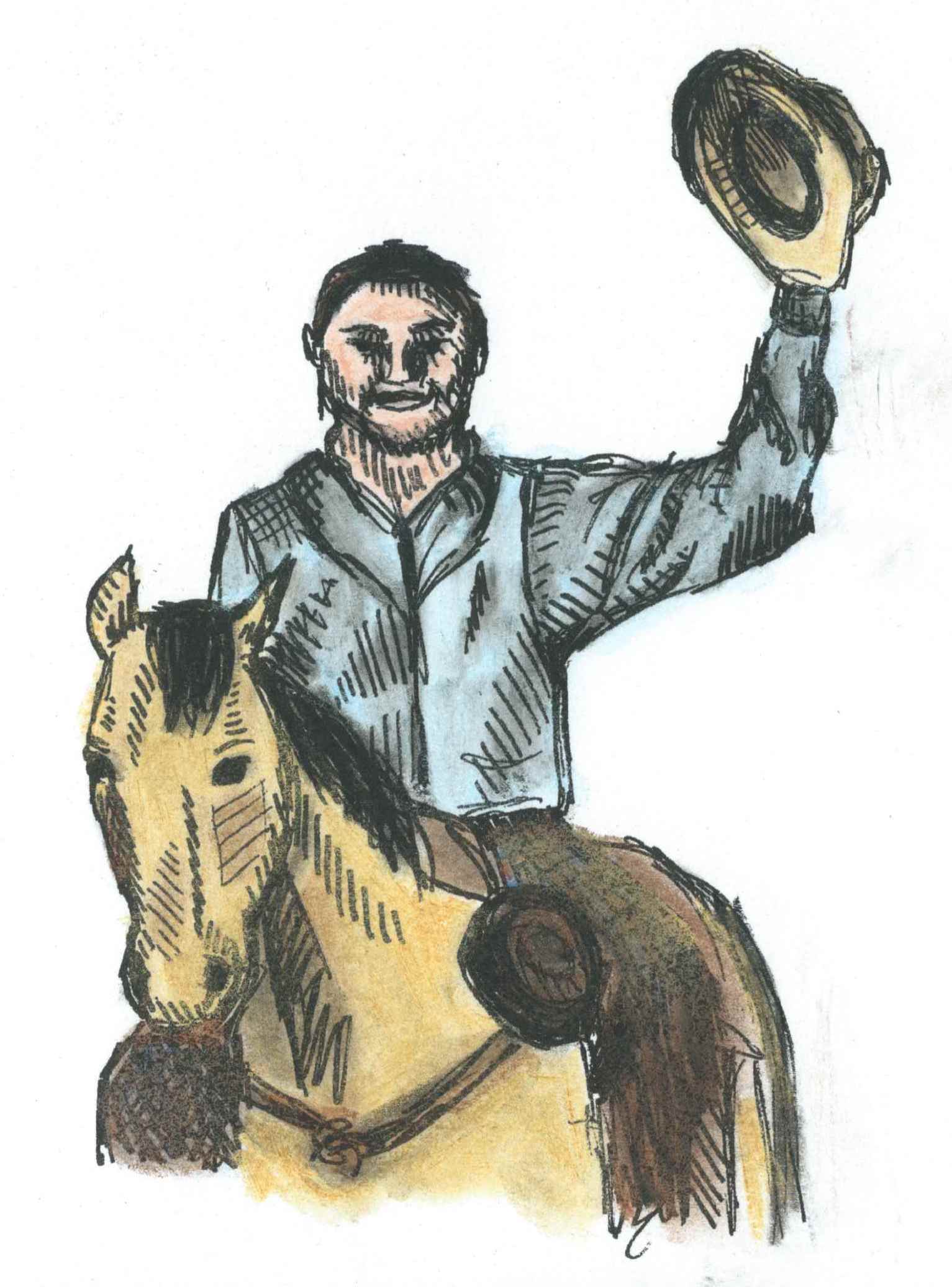 About the Author & Illustrator
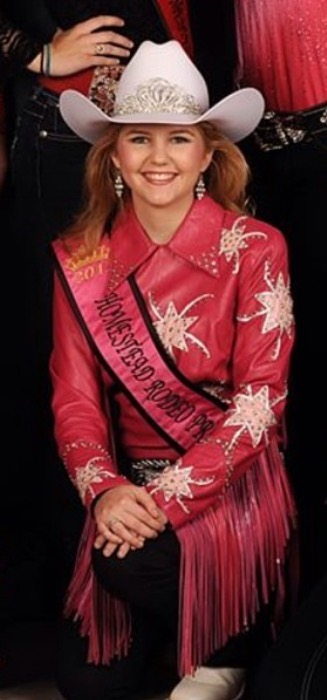 Taylor Day Pearce was a senior at Coral Reef Senior High School in the Visual and Performing Arts Academy when she completed this book.  This book was the culminating project for her Girl Scout Gold Award created for the Homestead Rodeo Association’s Books & Broncs Literacy Project. It was hoped the book will help raise awareness to all the children living
in the big city of Miami and the 
surrounding cities about the annual
rodeo in Homestead, Florida.

Taylor has a deep connection with 
Rodeo. She previously rode on the 
Homestead Everglades Posse 
Mounted drill team and was Rodeo
Princess for the year 2013. 

Next time you attend the rodeo, 
made sure you notice the mural on 
the back of the office. The mural was 
an inspiration spurred on from her 
book Let’s Rodeo! Since high school, 
Taylor is attending college at 
Florida Gulf Coast University to study 
Art and Creative Writing.
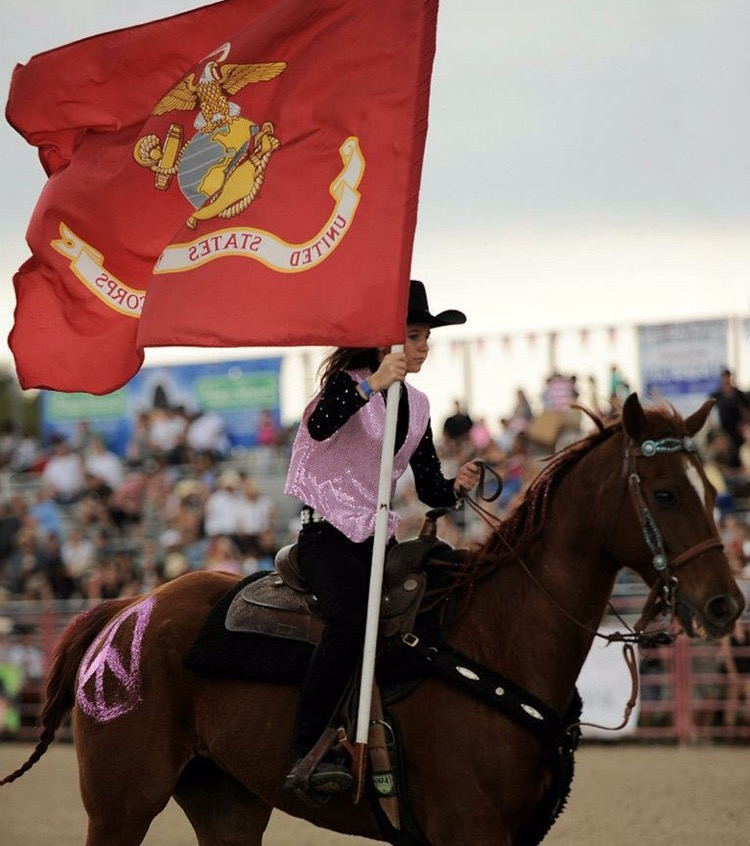 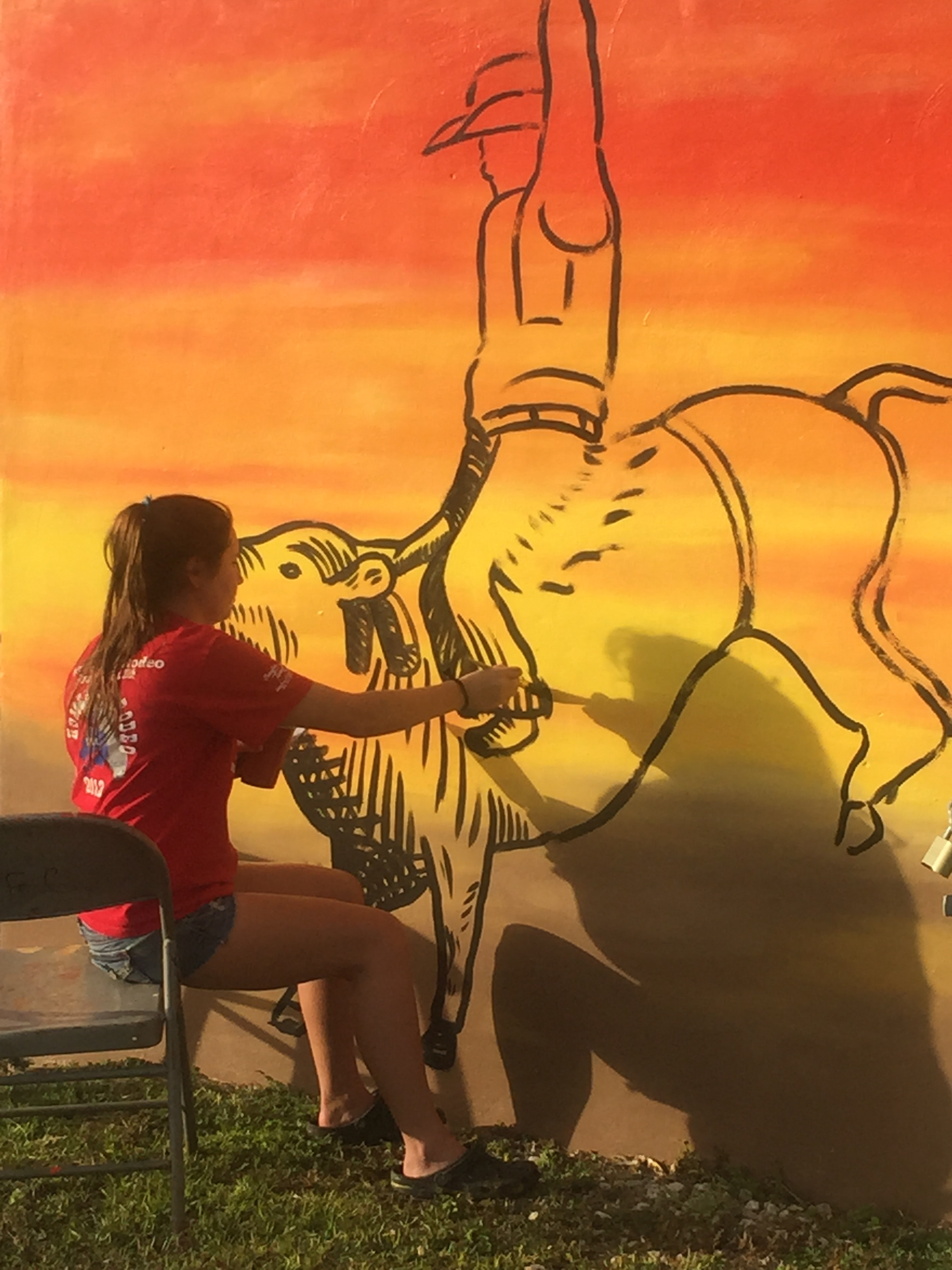 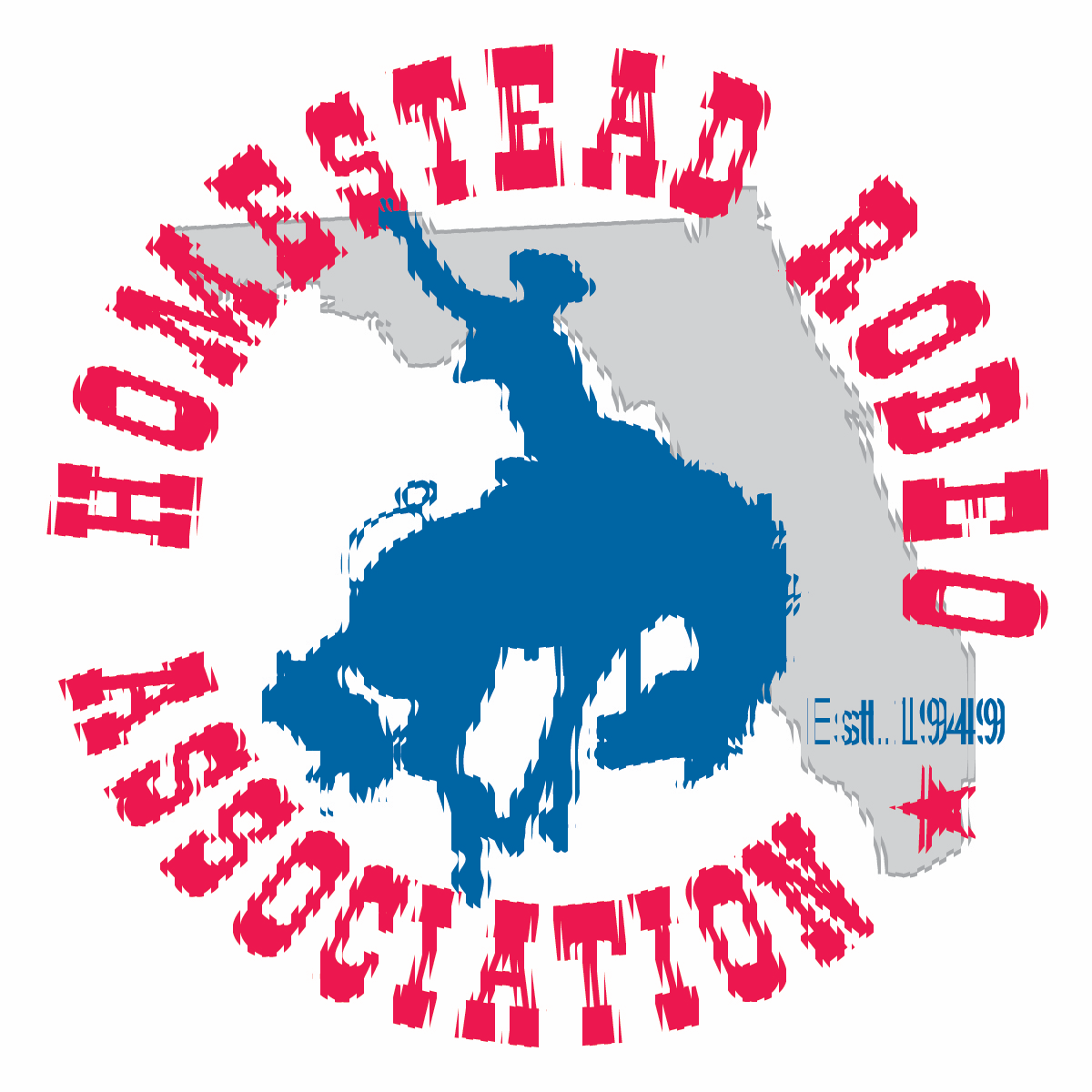 Additional Information
For further information, future lessons, and other sources about rodeo life, please feel free to visit www.SouthernInstructionalSolutions.com OR www.homesteadrodeo.com OR www.HomesteadRodeo.com

If you would like to make any donations for the Books & Broncs Literacy Project, please email SouthernInstructionalSolutions@aol.com or the Homestead Rodeo Association President at www.HomesteadRodeo.com (click the ‘Contact Us’ tab at the top of the homepage).

Your donation will help to support any of the follow activities: real horses visiting students at school, a copy of the printed book, Let’s Rodeo!, materials for the teachers to incorporate into their lessons, and/or busses for the students to come to the rodeo arena for the day to experience rodeo life.